Good Morning, Everybody.
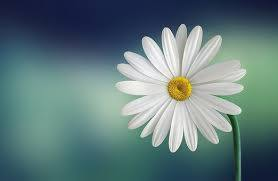 How are you?
IDENTITY
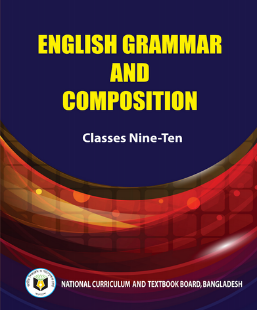 Md. Afsar Ali
Senior Teacher
Majhira Model High School
Shajahanpur, Bogra
Email: afsar09.3@gmail.com
English grammar and composition
Class-IX-X
Unit: 6   Kinds of verbs
Lesson: 1 Right form of verbs
Look at the picture and say which parts of spech they are?
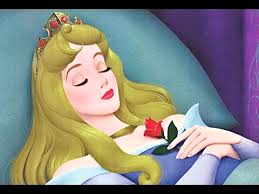 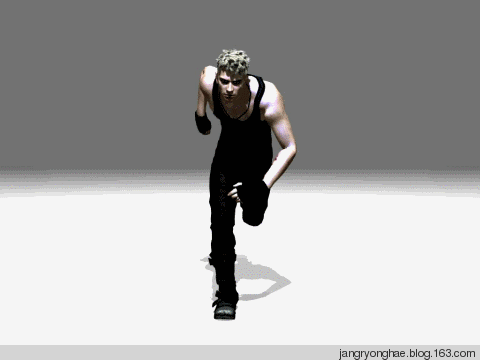 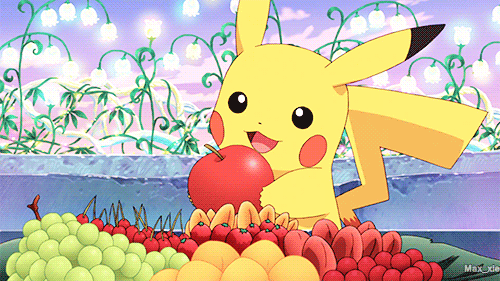 eat
run
sleep
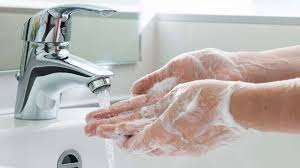 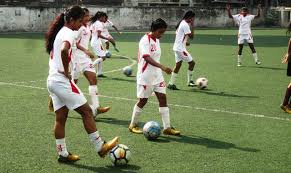 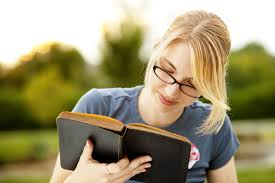 read
play
wash
There are many kinds of verbs.
Our Today’s Lesson is….
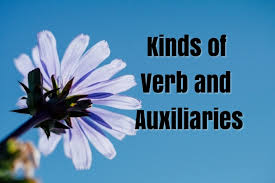 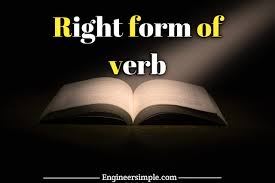 Unit: 6   Kinds of verbs
Lesson: 1 Right form of verbs
Learning outcomes

   # After finishing the lesson the ss will be able to-
  ֍ Know the various kinds of verbs;
  ֍ use the right kinds of verbs;
  ֍ Fill in the gaps with right form of verbs;
Rules- 1 

‡Kvb Sentence Gi e³e¨ hw` wPišÍb mZ¨ (Universel Truth) nq Z‡e Zv Present Indefinite Tense n‡e| G‡ÿ‡Î Subject Gi w`‡K jÿ¨ Ki‡Z n‡e| hw` 3rd Person Ges Singular Number nq Z‡e g~j Verb Gi †k‡l ‘s’ ev ‘es’ emv‡Z n‡e| 
†hgb- The earth...........(move) round the sun. 
	The earth moves round the sun.
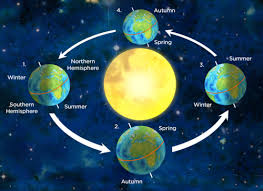 ‡Kvb Sentence Gi e³e¨ hw` Af¨vmMZ mZ¨ (Habitual Truth) nq Z‡e Zv Present Indefinite Tense n‡e| Kv‡RB SubjectGi w`‡K jÿ¨ Ki‡Z n‡e| hw` 3rd Person Ges Singular Number nq Z‡e g~j Verb Gi †k‡l ‘s’ ev ‘es’ emv‡Z n‡e| 
†hgb- My mother........(recite) the holy Quran every morning.
My mother recites the holy Quran every morning.
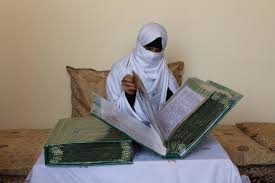 Note of rules-2

Af¨vmMZ cÖKv‡ki Rb¨ everyday, daily, regularly, always, often, normally, usually, generally cÖf…wZ kã e¨en„Z nq| 
†hgb-A good boy...
........ (learn) his lesson regularly.
A good boy learns his lesson regularly
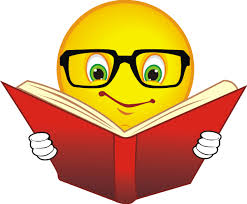 Rules-3
wPišÍb mZ¨ ev Af¨vmMZ mZ¨ cÖKvk K‡i Gi~c Sentence Gi g~j Verb hw`  ‘be verb’ nq Z‡e  ‘am/is/are’ emv‡Z n‡e| 
†hgb- The earth...........(be) round.
         The earth is round.
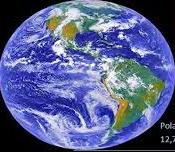 Rules-4
Adjective-Gi Av‡M The emv‡j Zv †kÖwY evPK n‡q hvq| †hgb, The Poor A_© Mix‡eiv A_©vr Mixe †kÖwYi †jv‡Kiv G †ÿ‡Î Plural verb e¨envi Ki‡Z n‡e| 
†hgb- The poor ...........(be not) always unhappy. 
The poor are not always unhappy.
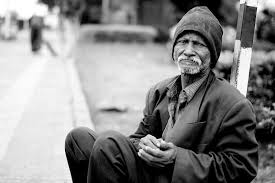 Rules-5
Present Indefinite Tense hw` Negative (bv-‡evaK) nq Z‡e Subject-Gi c‡i do not/does not em‡e, †hgb He ............(be not) eat pineapple.
He does not eat pineapple.
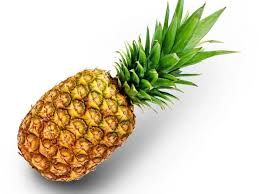 Rules-6
Present Indefinite Tense hw` Interrogative (cÖkœ‡evaK) nq Z‡e Auxiliary Verb (Do/does) em‡e Subject-Gi Av‡M|
†hgb ..........(do) Rahat take exercise regularly? 
  Does Rahat take exercise regularly?
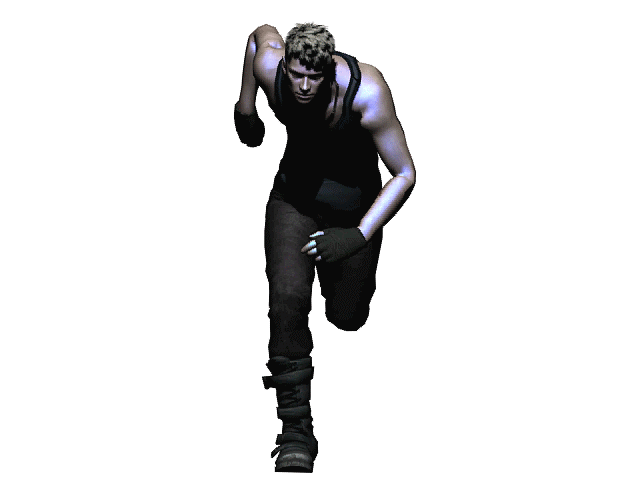 Rules-6
Present Indefinite Tense hw` Negative Interrogative (bv †evaK-cÖkœ‡evaK) nq Z‡e Auxiliary Verb em‡e Subject-Gi Av‡M Gesnot em‡e subject Gi c‡i| wKš‘ Subject Noun n‡j not em‡e subject Gi Av‡M|
†hgb ..........(do) Rahat take exercise regularly? 
  Does he not take exercise regularly?
  Does not Rahat take exercise regularly?
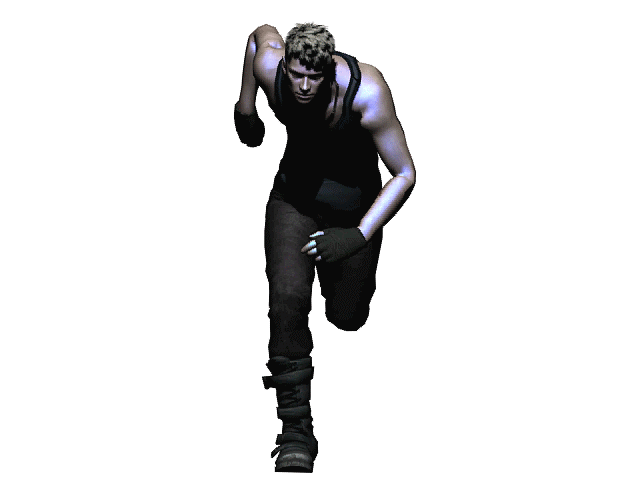 Rules-7
GB gyn~‡Z© †Kvb KvR Pj‡Q A_ev †Kvb KvR ïiæ n‡q‡Q wKš‘ GLbI †kl nqwb Giƒc eySv‡j Zv Present Continuous Tense nq| G‡¶‡Î Subject-Gi ci am/is/are e‡m Ges g~j Verb-Gi mv‡_ ‘ing’ †hvM nq| †hgb
 I ...........(read) a novel now.
 	I am reading a novel now.
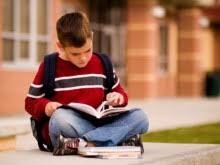 Rules-8
Subject †h Number (ePb) I †h Person-G _vK‡e Verb-I wVK †mB Number I †mB Person-G n‡e| A_©vr Subject hw` Plural-G nq Zvn‡j Verb I Plural-G Subject hw` Singular nq Zvn‡j Verb-G Singular n‡e|
 †hgbThere.......(be) a book on the table. There .......(be) ten officers in this field.
There is a book on the table.

There are ten officers in this field.
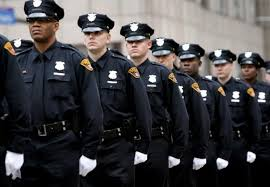 Individual work (Fill in the blanks with right form of verbs)
Father ..............(go) to office regularly.
He ................................ (not take) tea everyday.
The poor...................... (suffer) in the long run.
Ice............................ (float) on water.
We..................... (go) to school at this moment.
goes
does not take
suffer
floats
are going
Pair work (Make five meaningful sentences from the table)
1. A stich in time saves nine.
2. The virtues are happy.
3. We are learning English now.
4. When does Mamun get up from bed?
5.Maruf goes home every Friday.
Group work (Complete the passage with the right form of verbs )
wash, go,  brush, get up, read, be,
My name..............Hasan. I................in class five. My father is a service holder. He..............early in the morning. Then he................his teeth and................his face. He...............to his office regularly.
is
read
gets up
washes
brushes
goes
Home work
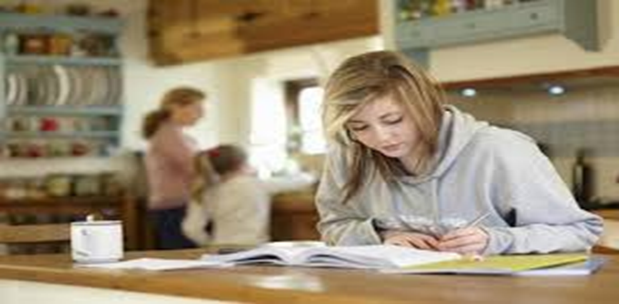 Make ten sentences using correct form of verbs.
Good bye
See you again